NACDD Policy UpdateNovember 3, 2021
Erin Prangley, Director, Public PolicyNational Association of Councils on Developmental Disabilities
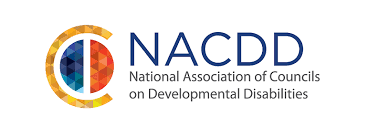 Legislative Update
[Speaker Notes: Infrastructure: 1.2T over 8 years. Expires 9/30 (not included in House CR)
Enviornmental clean up
$39 billion to modernize public transit, upgrade aging infrastructure & make stations accessible
$65 billion to ensure access to high-speed internet for all

Reconciliation:HCBS funding through Medicaid FMAP ($190B) 
 Grant program to incentivize phasing out 14(c) 
 Funding for a direct care workforce grant program 
 TA Center for direct care at ACL 
 $297M extra funding IDEA Part D]
NACDD SUPPORTS PRESIDENT BIDEN’S FRAMEWORK FOR DISABILITY PROVISIONS IN THE ​BUILD BACK BETTER ACT​OCTOBER 28, 2021
The National Association of Councils on Developmental Disabilities applauds President Biden’s historic Build Back Better Act framework that prioritizes $150 billion in funding for home and community-based services (HCBS) provided through Medicaid. HCBS provides opportunities for Medicaid beneficiaries to receive services in their own home or community rather than institutions or other isolated settings. HCBS is necessary for many people with disabilities so they can live, work, learn and participate fully in the community.  Although the Americans with Disabilities Act and the Supreme Court Olmstead decision promised people with disabilities the right to participate fully in the community, even today thousands of people with disabilities languish on waiting lists for the long-term supports and services they need to live independently.   “Congress has lagged behind in funding Medicaid HCBS at levels necessary to realize the ADA promise of community integration for people with disabilities,” said Donna Meltzer, CEO, NACDD. “The Build Back Better framework announced by the President today lays out how Congress can finally deliver for people with disabilities so they can live independently. Congress must seize the opportunity to follow the framework contained in President Biden’s framework to advance access to independent living for people with disabilities.”   State Councils on Developmental Disabilities across the nation advocate for increased home and community services for people with intellectual and developmental disabilities so they can live the best life in their own homes and engage in the workforce, receive an education, and participate civic engagement opportunities.   NACDD statement on Build Back Better at https://www.nacdd.org/nacdd-supports-president-bidens-framework-for-disability-provisions-in-the-build-back-better-act/
$150B in funding for HCBS over 10 years to help states eliminate waiting lists for services and increase pay for direct service providers. Page 462.
Making the Money Follows The Person program permanent with $450M for each fiscal year after FY2021. Page 501. 
Permanent extension of Medicaid Protections Against Spousal Impoverishment for Recipients of HCBS. Page 500.
$270M through 2029 to help states and employers move away from paying sub-minimum wage to workers with disabilities and Transition to Competitive Employment. Page 131.
Extending SSI to residents of Puerto Rico and other U.S. territories. This would finally eliminate a critical but little-known gap in SSI coverage. But it falls well short of the original goal of raising benefits for all SSI recipients, and other adjustments that would have allowed more savings and made benefits more secure, as called for in the SSI Restoration Act. Page 551.
Other: Community-based mental health services; Supportive and accessible housing; Transportation accessibility, including buses and rail; Rental assistance for low-income disabled people; Special education and childcare for kids with disabilities; Hearing services under Medicare.
Rules CommitteeBuild Back Better  Highlights
Bill text at https://rules.house.gov/sites/democrats.rules.house.gov/files/BILLS-117HR5376RH-RCP117-17.pdf
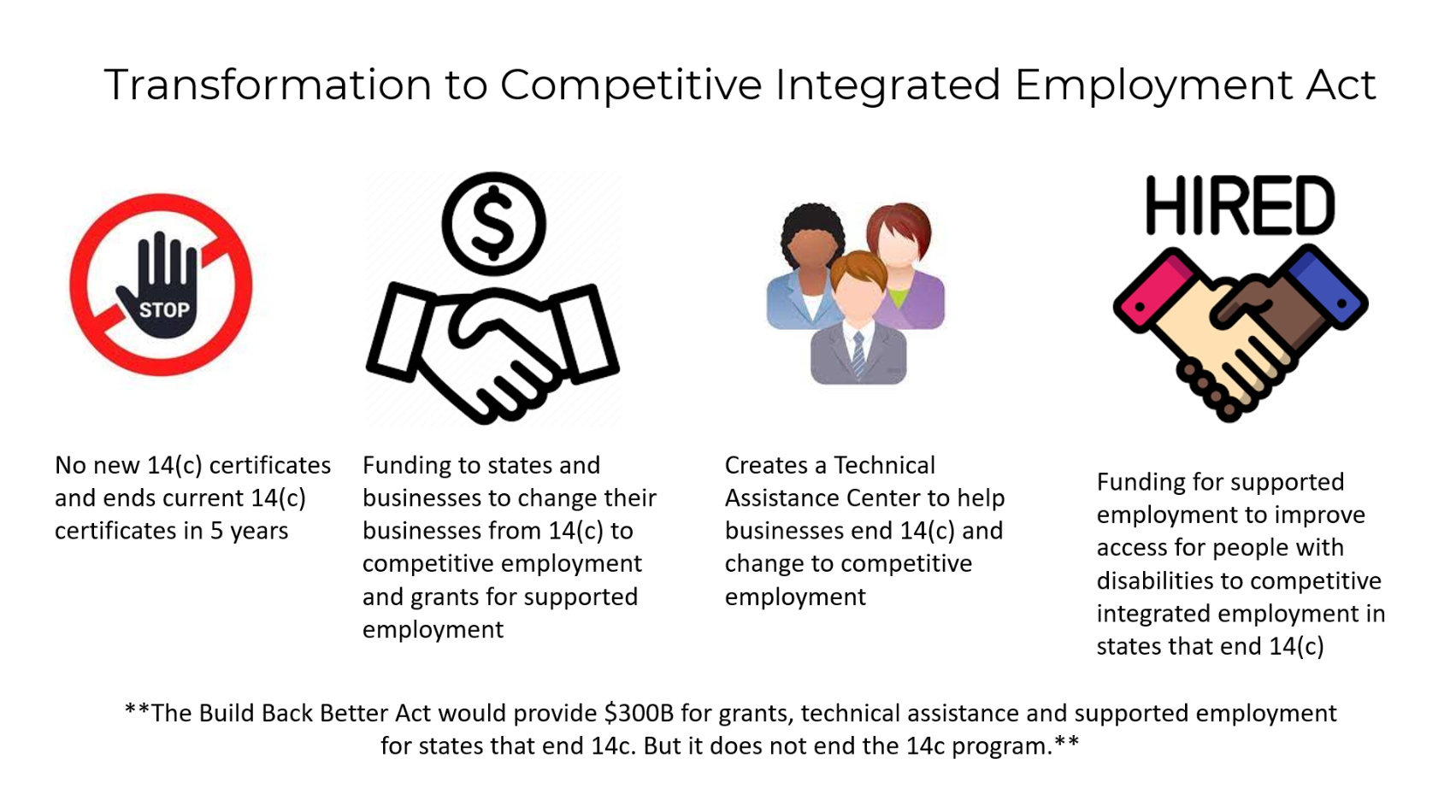 New Resources / Upcoming Events
Return to School Roadmap:
Child Find, Referral, and Eligibility Under Part C of the
Individuals with Disabilities Education Act (IDEA)

The U.S. Department of Education (Department), Office of Special Education and Rehabilitative Services (OSERS) (Oct. 29, 2021)

https://bit.ly/3q4sAUD
Public Policy Committee Monthly Meeting ​
Thursday, November 4, 2pm Eastern​
​
Join Zoom Meeting​
https://us02web.zoom.us/j/82156490017​
​
Meeting ID: 821 5649 0017​
Reframing Strengths as Advocacy ​
November 10, 3-4:30 p.m. ET​

Inclusive advocacy and empowerment workshop.

Registration Link at https://autismsociety.formstack.com/forms/reframing_strengths_as_advocacy
Click to add text
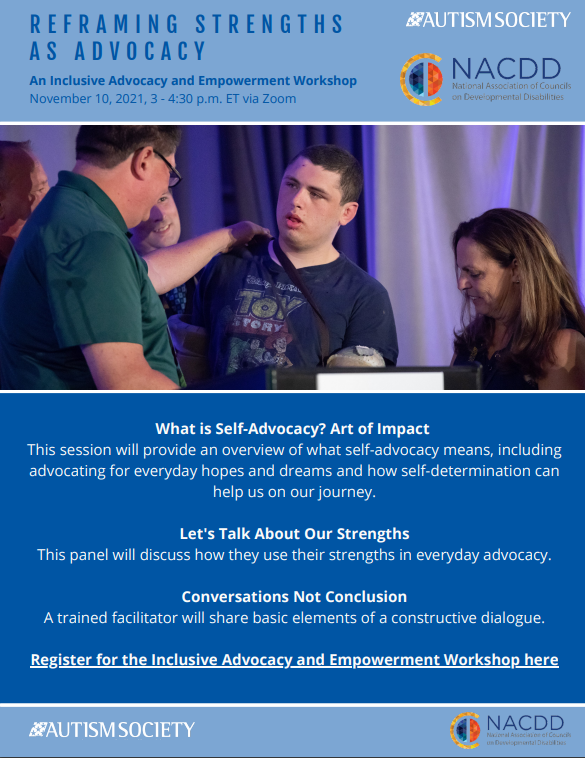 Reframing Strengths as Advocacy 
November 10, 3-4:30 p.m. ET
Emily Ladau, Editor in Chief of the Rooted in Rights Blog, co-host of The Accessible Stall Podcast, and author of Demystifying Disability: What to Know, What to Say, and How to be an Ally.

Scott Michael Robertson Former Joseph P. Kennedy, Jr. Fellow and Founding Vice President of ASAN, a national 501(c)(3) nonprofit organization.
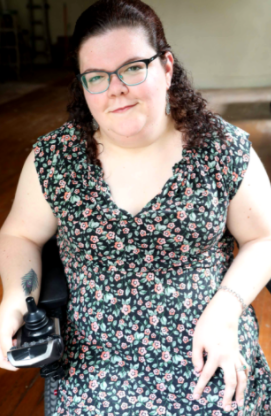 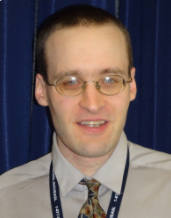 Registration Link at https://autismsociety.formstack.com/forms/reframing_strengths_as_advocacy